ВПРвесенний период 2021 год
Всероссийские проверочные работы         2021
ВПР – это новый вид проверки знаний по различным предметам учащихся 4, 5, 6, 7, 8, 11 классов. Впервые тестирование провели в 2015 году. С тех пор, работа проводится ежегодно. 
В  11 классе работы пишут по тем предметам, которые не были выбраны для сдачи  ЕГЭ.
(Оценки за ВПР в журнал не выставляются)
График проведения ВПР 2021
Предметы на основе случайного выбора для каждого класса по 2-ум предметам (информация о распределении предметов по классам в параллелях предоставляется Рособнадзором через личный кабинет учреждения, не ранее чем за неделю до дня проведения)
и
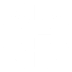 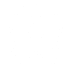 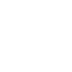 6 класс
История
Биология
География
Общество
8 класс
История
Биология
География
Общество
Физика
Химия
2 предмета
ЗАГОЛОВОК
ЗАГОЛОВОК
2 предмета
Время выполнения работ
Время выполнения работ варьируется исходя из класса и предмета.
4 класс – 45 минут на все предметы.
5 класс – от 45 минут до 60 минут.
6 класс – от 45 минут до 90 минут.
7 класс – от 45 минут до 90 минут.
8 класс – от 45 минут до 90 минут.
11 класс –  90 минут, английский язык 75 минут.
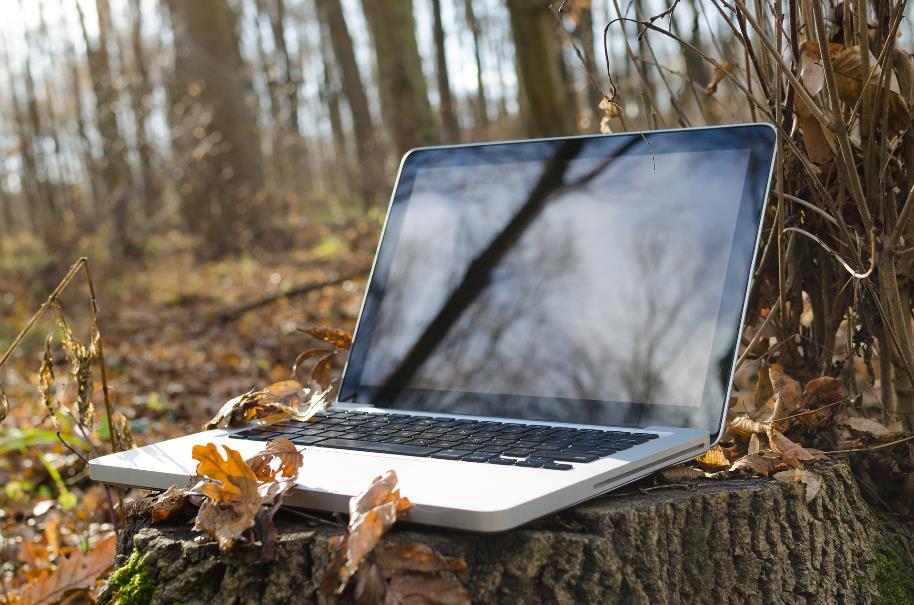 РЕСУРСЫ
Рекомендации по повышению объективности оценки образовательных результатов
Образцы и описания проверочных работ для проведения ВПР